CSDMS Component Modeling ToolIntroduction
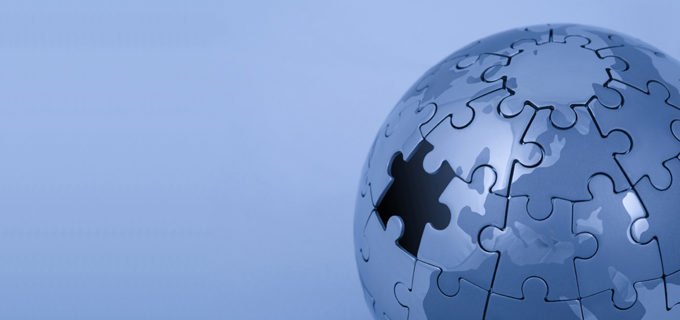 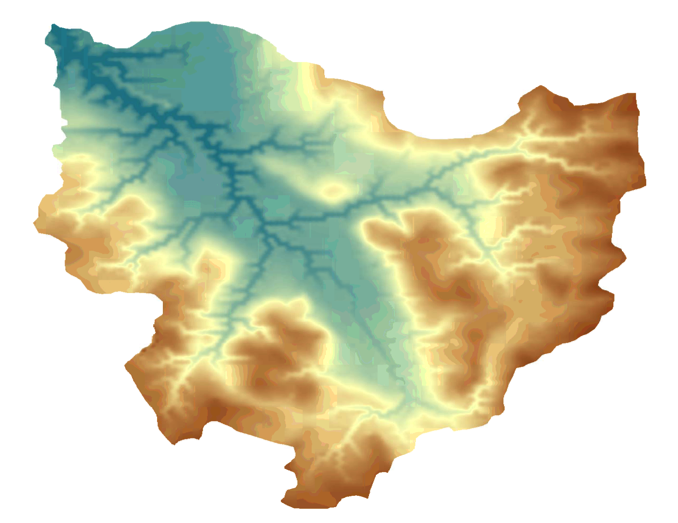 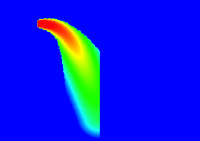 Run & Couple Surface Dynamics Models
By Irina Overeem, March 2013
Outline
Introduction
Vision behind CMT
Update on Existing Components

Basic CMT functionality
Select Projects
Workspace
Set Up and Run Simulations
Visualization with VisIt

Demo 1
Run a Stand-alone Model

Demo 2
Set-Up and Run Coupled Model

15 Minutes – Questions, Sign-up for an Account, troubleshoot VPN or CMT
March 24, 2013
2
Grand Vision behind CMT
Develop a modeling framework of inter-connectable process modules able to predict the transport and deposition of water, sediment and nutrients over the Earth’s surfaces, and how surfaces evolve over a broad range of time and space scales.

 Empowering users to model science questions...
 Streamlining process of idea generation to actual simulation….
 Be inclusive, modular, and user-friendly…..
What Framework Services?
Platform-independent GUI CMT (Linux, Mac OS X, Windows)
 Language interoperability (C, C++, Java, Python, Fortran) with Babel; 
 Component preparation & project management using Bocca; 
 Low-level model coupling within a HPC environment using Ccaffeine; 
 Single-processor spatial regridding (OpenMI Regrid) or multi-processor spatial regridding (ESMF Regrid) – all grid types; 
 Component interface standards BMI & CMI; 
 Open-source standards (e.g. CCA, MPI, NetCDF I/O, OpenDAP).
 Visualization of large datasets in a multiple processor environment (VisIt)
  Platform for help / documentation associated with models to make them transparent
Protocols for CSDMS-component models
CCA Framework
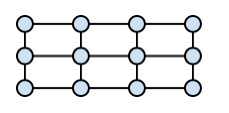 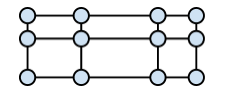 Service
Components
CMI
CMI
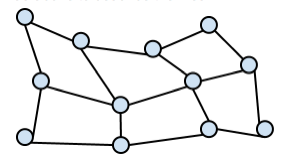 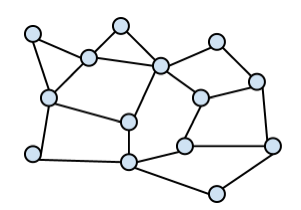 BMI
BMI
BMI CSDMS "Basic Model Interface" is a set of public functions for developers
CMI CSDMS “Component Model Interface” provides BMI components with CMT services for coupling models written in different: 1) programming languages, 2) computational grids, 3) time-stepping, 4) variable names, 5) units; or 6) to run models on HPCC, or to 6) write output to NetCDF files (and future service functionality….)
Model 1
Model 2
Number of Components
A total of 54 components: first scientific papers are published
Another main use is in graduate classes & clinics (4 courses, 4 clinics 2009-2012)
[Speaker Notes: These numbers are valid as of March 2013.]
Available Projects in CMT (1)
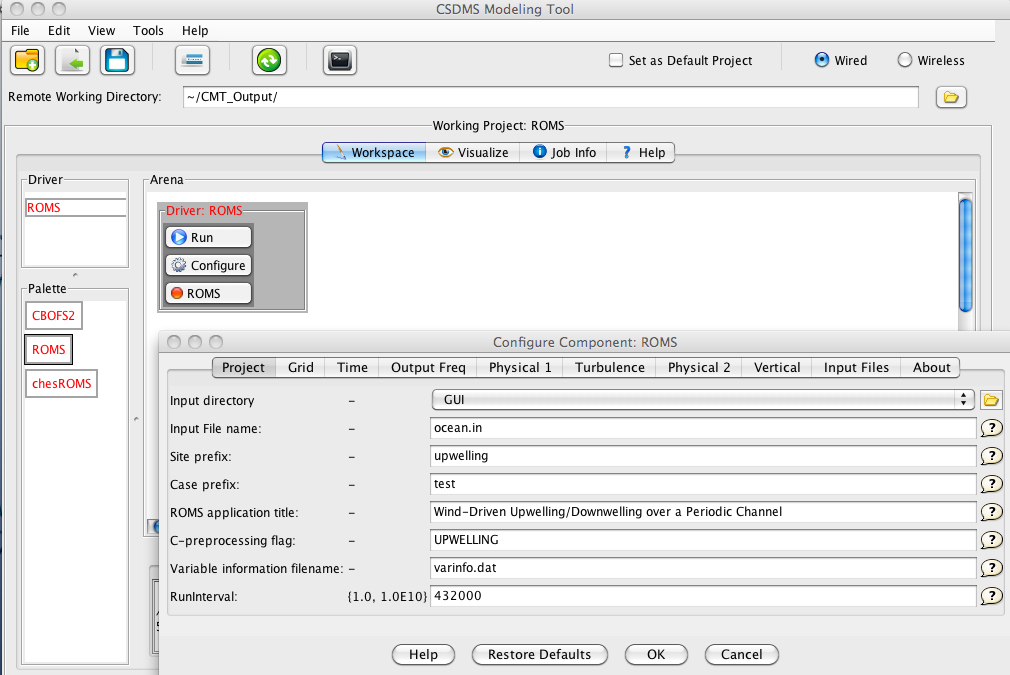 ROMS  - regional ocean modeling system
ROMS Builder – to compile specific instances of ROMS
CHESSROMS – ROMS for Chesapeake Bay 

Sedflux2D and 3D – Stratigraphic process model 
ERODE – Landscape Evolution Model
CHILD – Landscape Evolution Model
MARSSIM- Mars-scape Evolotion Model
FLEXURE 
CHILD-Sedflux coupled
Some models have graphical interface 
for the first time
Available Projects in CMT (2)
Educational
HYDROTREND – river basin runoff and sediment
PLUME – 2D river plumes into marine basin
COASTAL EVOLUTION MODEL (CEM) – wave dominated coasts
WAVES – wave climate generator
CEM-HYDROTREND-AVULSION-WAVES coupled

D8 FLOW  - determine flowpaths on elevation grids
TOPOFLOW – hydrological toolbox (precipitation, infiltration, evapotranspiration, runoff, snow, channel dynamics)
Data – HIS service component
GC2D – glacier model
TOPOFLOW – GC2D coupled
Sediment Transport Models (e-book)
Tool
Data Ingestion
How to Get and Use CMT?
CMT runs on Beach
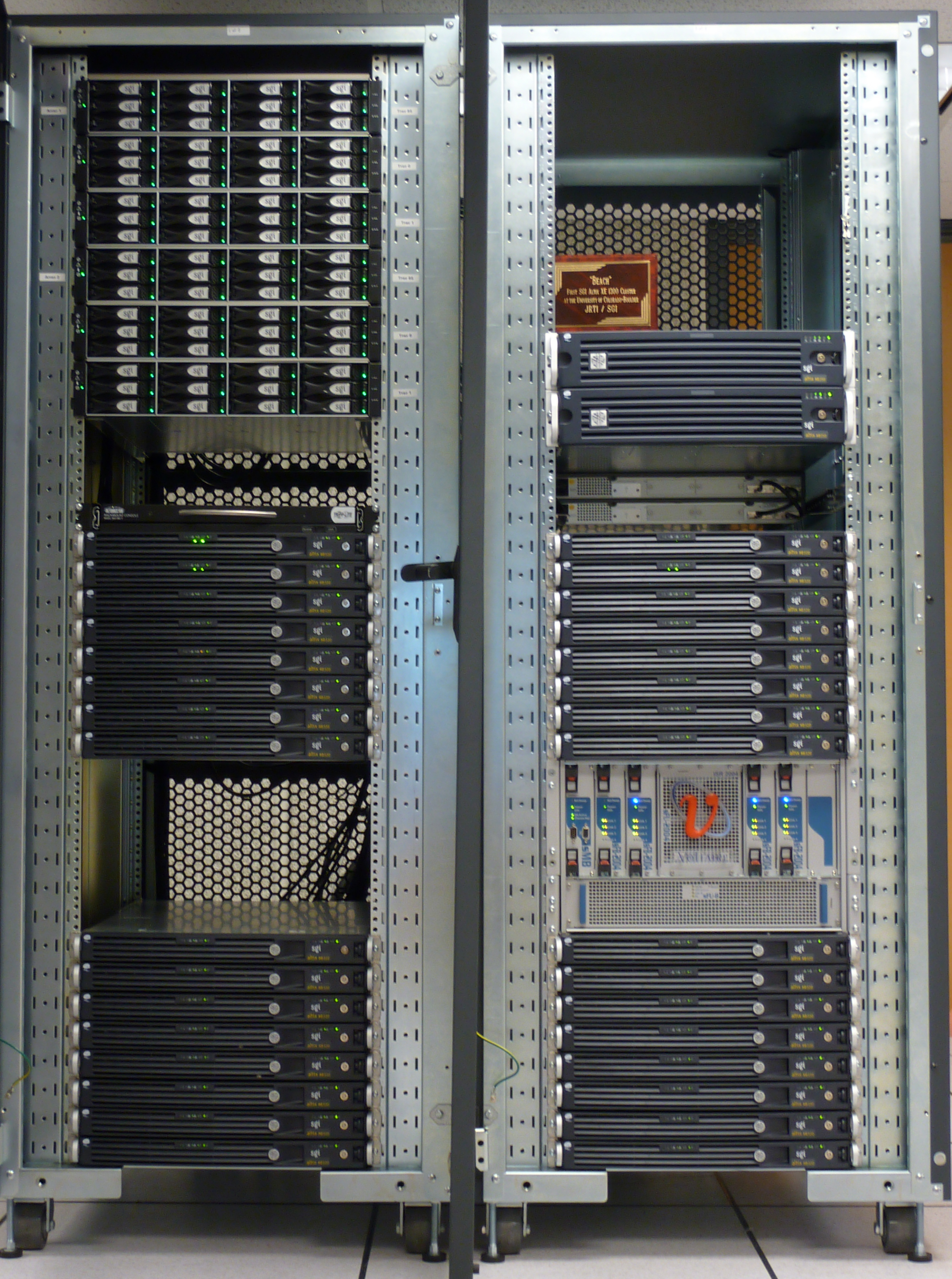 PRE-REQUISITES 

 Need to be a member
 Need an account to use HPCC
 Need a secure connection (with VPN)

 Realize you are one of many users
 Realize that 2-way traffic is ongoing
Download the CMT
to your computer
Beach in Colorado
512 nodes 4U
Beach will have a new head-node in Spring 2013; 
will ease use, not competing with intensive model & data simulations
Download CMT
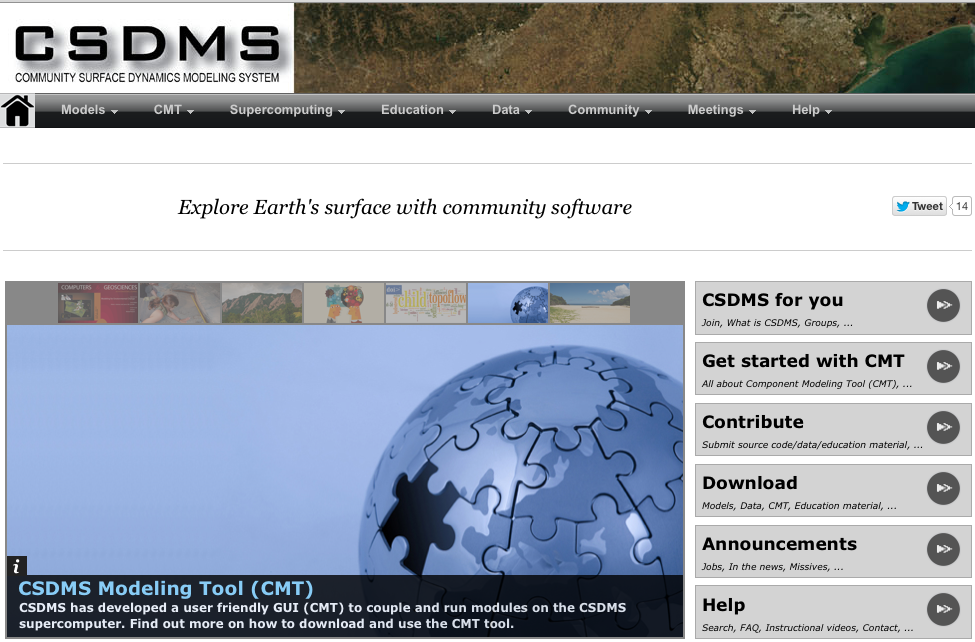 Get Help! information on the CMT
Info 
Here
Download from CSDMS wiki: http://csdms.colorado.edu
CMT Default Start-Up Screen
Workspace
Visualize
Job Info
Help
Open Projects
Workspace
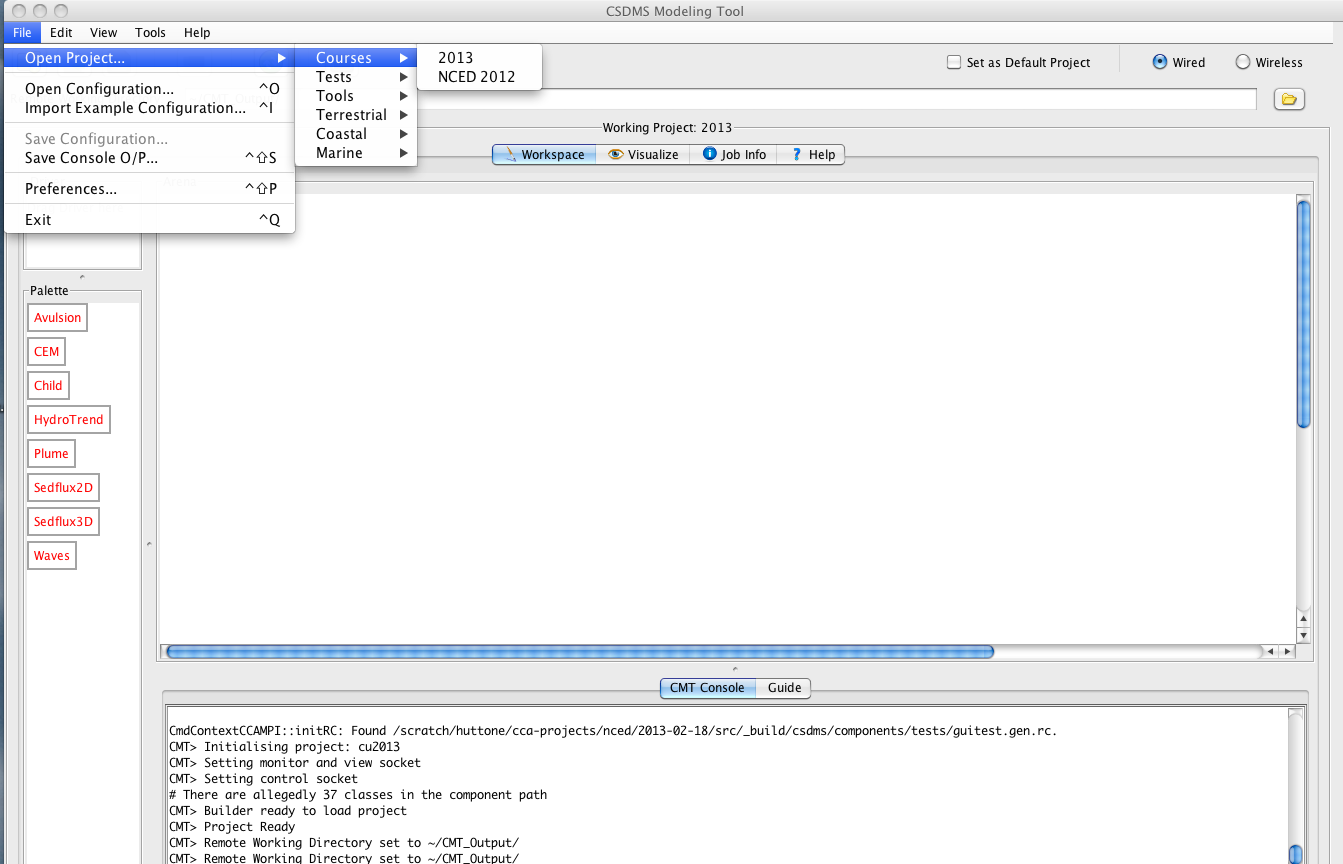 [Speaker Notes: Talk about the different domains: tutorial, terrestrial, coastal, marine; behind the scenes…printer classes (netCDF, vtk=unstructured grids)]
Workspace Features
Working Directory
Driver
Arena
Palette
Console
[Speaker Notes: Palette contains the suite of active model components, either to be used as simulation drivers or as ‘support’ components called by the driver.
The Driver Palette host the driver for a run.

If the driver gets dragged into the driver palette it will automatically show up in the CMT arena, there it can be coupled to other components
The working directory specifies the default location where input and output files are being opened and written. It is hosted on Beach. 
When you have set up a simulation and press run, the Console window will report the messages during runtime.]
Job Info
Informs on simulation status on
Beach
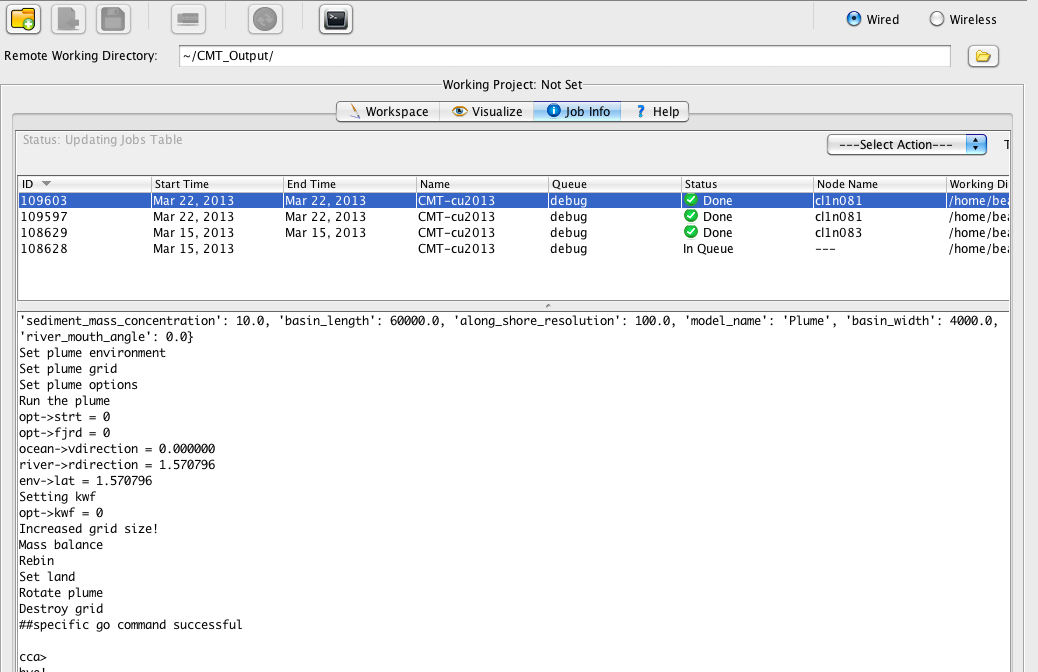 Informs on specific model simulation;
possible errors. Really valuable feedback.
Setting up a Stand-Alone Model
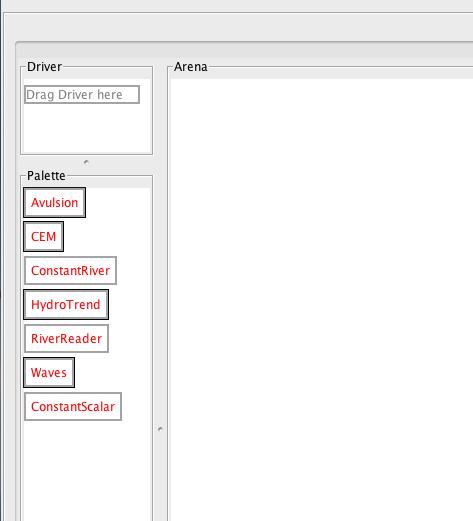 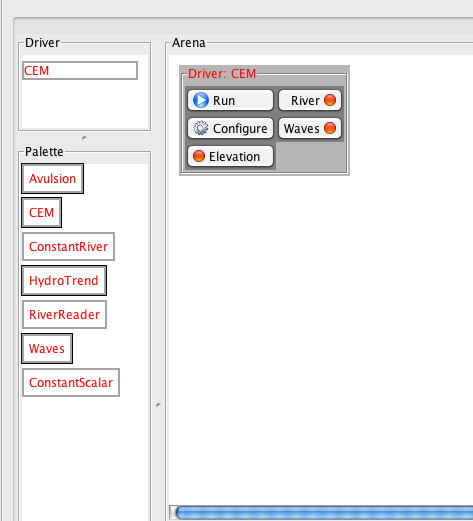 Drag and Drop Here
Click on Configure
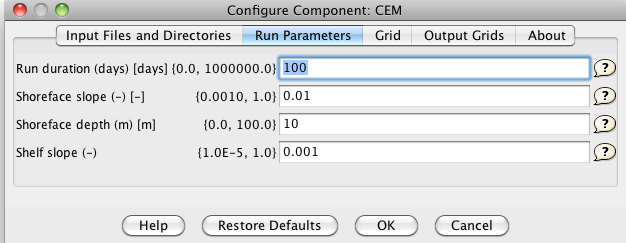 [Speaker Notes: Select a driver, it will show that it needs other components (potentially). 
If you have this in the wireless mode, the connections will light up and be same color
Or if you think it is more clear; use the wired mode.
Now you can hit RUN]
Demo 1: Run a Stand-Alone Model
Activate your VPN for secure connection
Launch the CMT tool (from the CSDMS website)
Log in to beach.colorado.edu

Open Group: Coastal
Open Project: Hydrotrend + Avulsion +CEM

Drag in HydroTrend Component to be the Driver

Change Settings in the HydroTrend Configure Menu

Run Simulations, Look at your results in the Console
Once Set-Up
<2 Minutes
10 Minutes
Topical Example: River response to climate change?
What is the effect of a 100% increase of precipitation over the next century?
HydroTrend Configure Menu: adapt precipitation
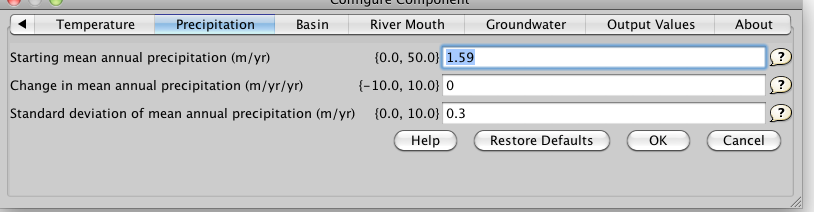 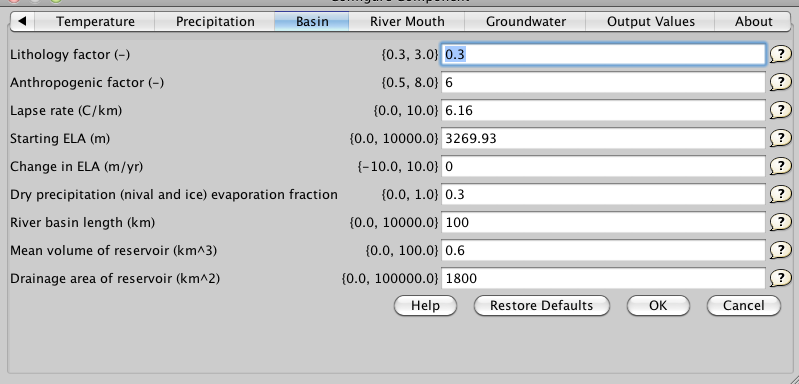 The ‘Help’ button in the Configure Menu links to online information on model parameters.
 
Model Help is a wiki-based resource, open and editable!
River system response to human impacts?
Model a planned drinking water supply reservoir in the basin. The reservoir would have 1800 km2 of contributing drainage area, and be 1 km long and 100m wide, 5m deep.
HydroTrend Configure Menu: adapt reservoir settings
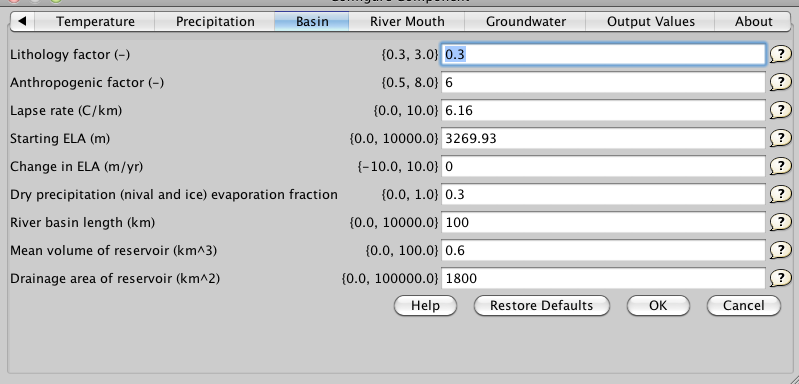 Output
VisIT: Daily Water Discharge Output
VisIT: Daily Sediment Load Output
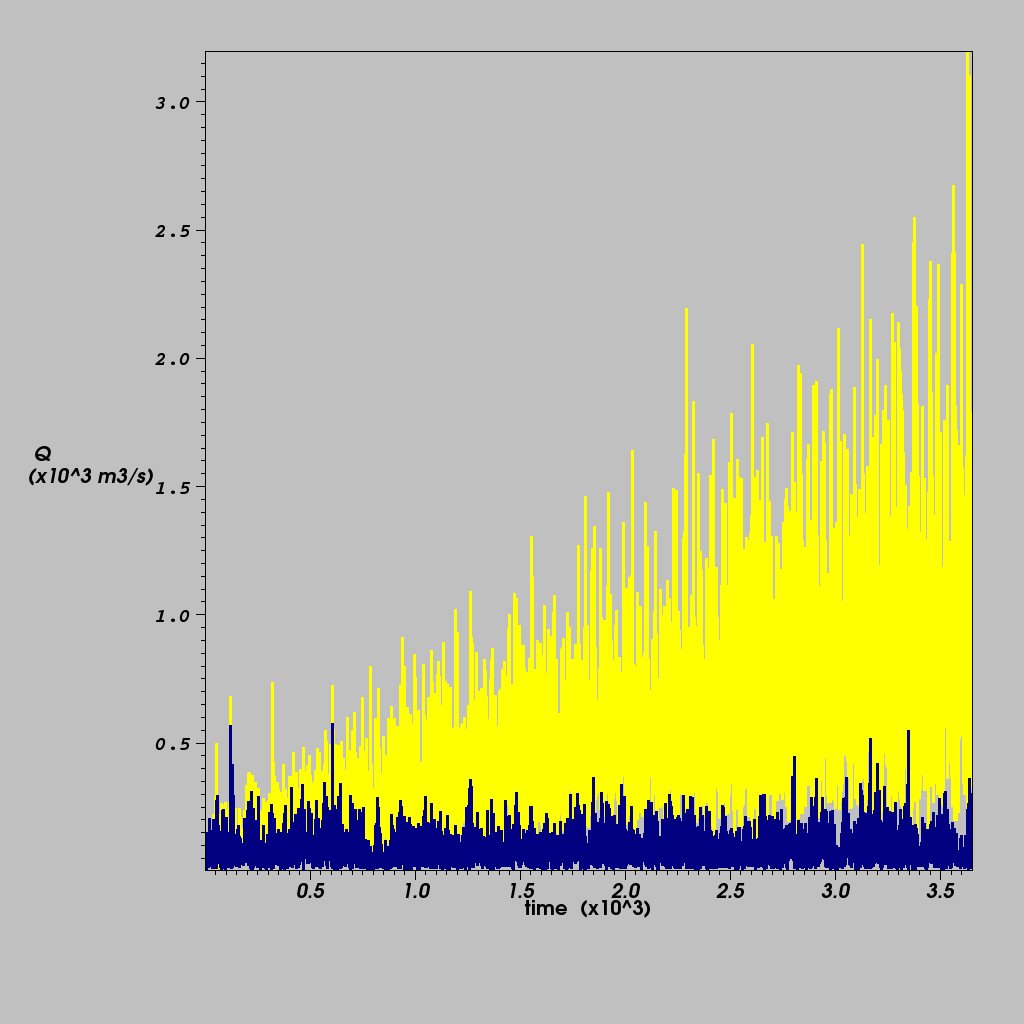 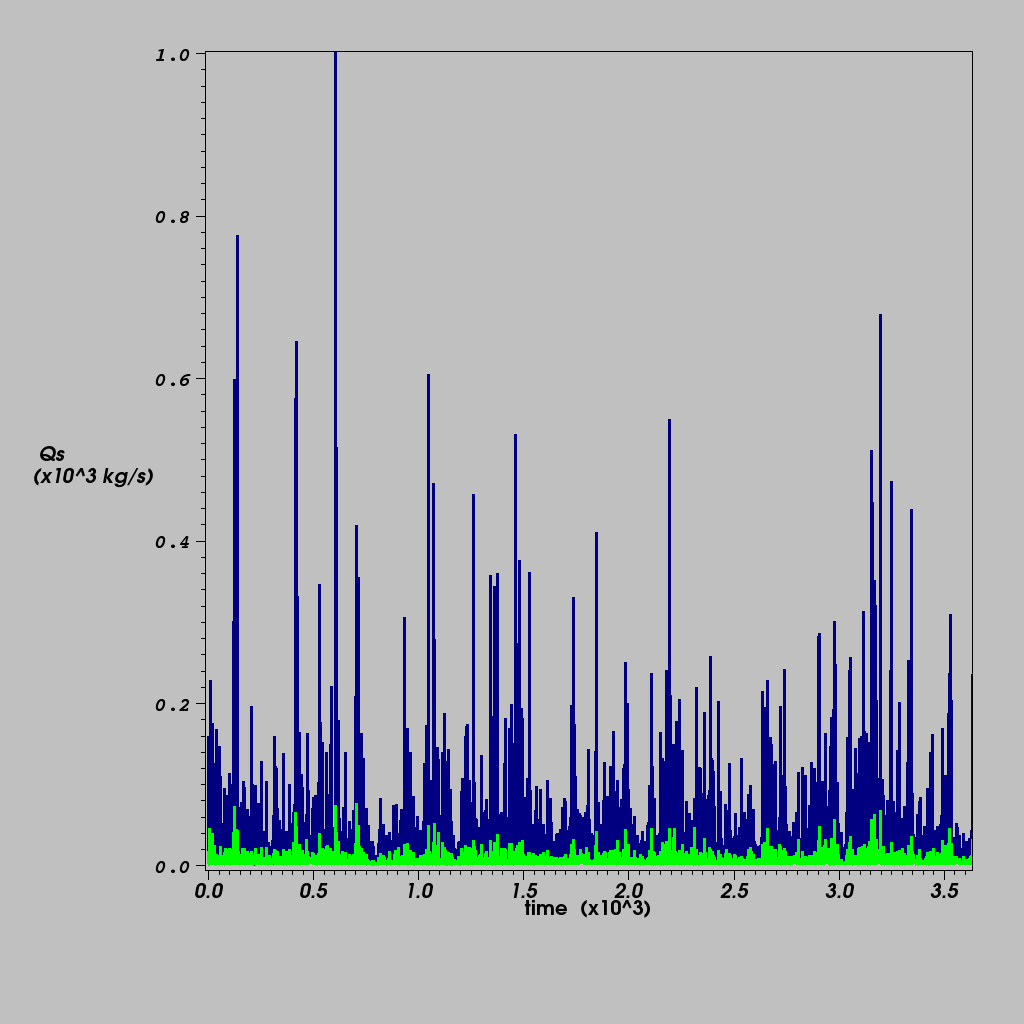 base-case
base-case
reservoir
precipitation
Drastic changes in water flux result from increased precipitation regime, 
Severe reduction in sediment flux results from damming.
HydroTrend Example Educational Material in CSDMS wiki
http://csdms.colorado.edu/wiki/Labs_portal
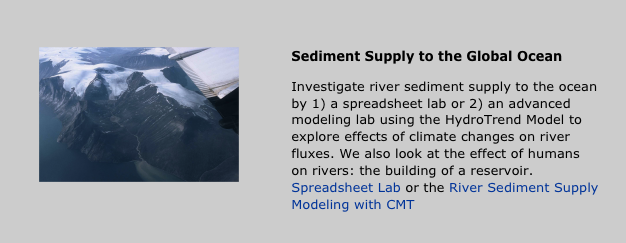 22
Plume Example Educational Material in CSDMS wiki
http://csdms.colorado.edu/wiki/Labs_portal
Demo 2: Setting up a Coupled Simulation
Now Configure
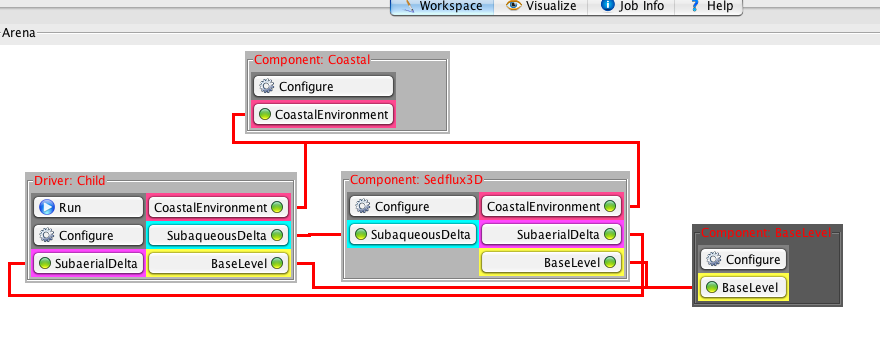 [Speaker Notes: Select a driver, it will show that it needs other components (potentially). 
If you have this in the wireless mode, the connections will light up and be same color
Or if you think it is more clear; use the wired mode.
Now you can hit RUN]
Demo 2: Configuration
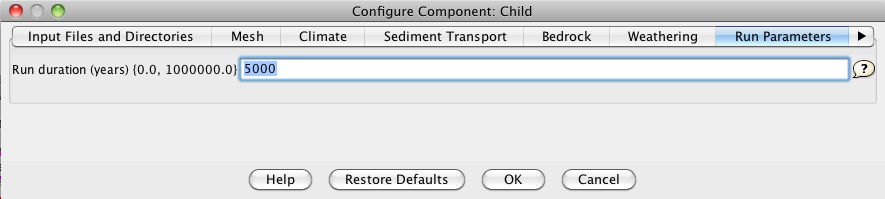 Model Coupling Example
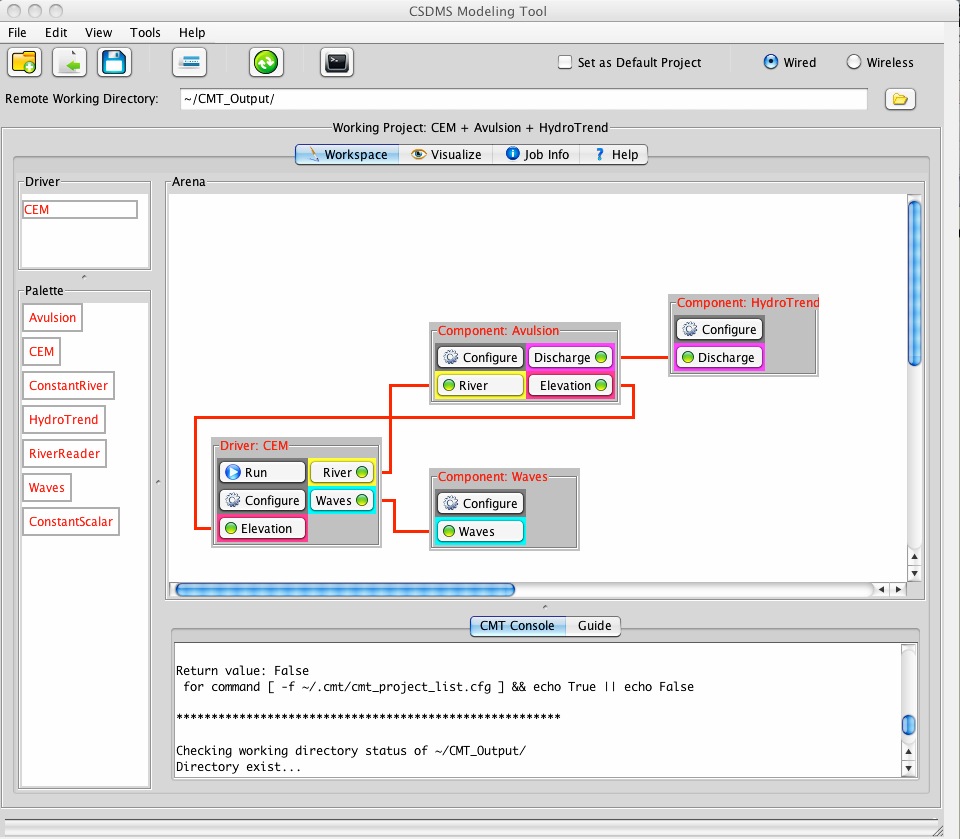 Running CMT allows a user’s computer to become a client that connects remotely to a server on the CSDMS HPC cluster, where the model computation takes place
Delta Avulsion
HydroTrend
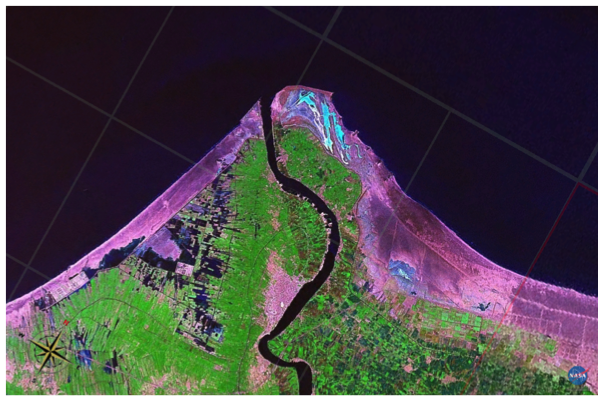 Waves
Coastal Evolution Model
Coupled code has 3 legacy models and 1 new model of > 7 developers linked.
Model Coupling
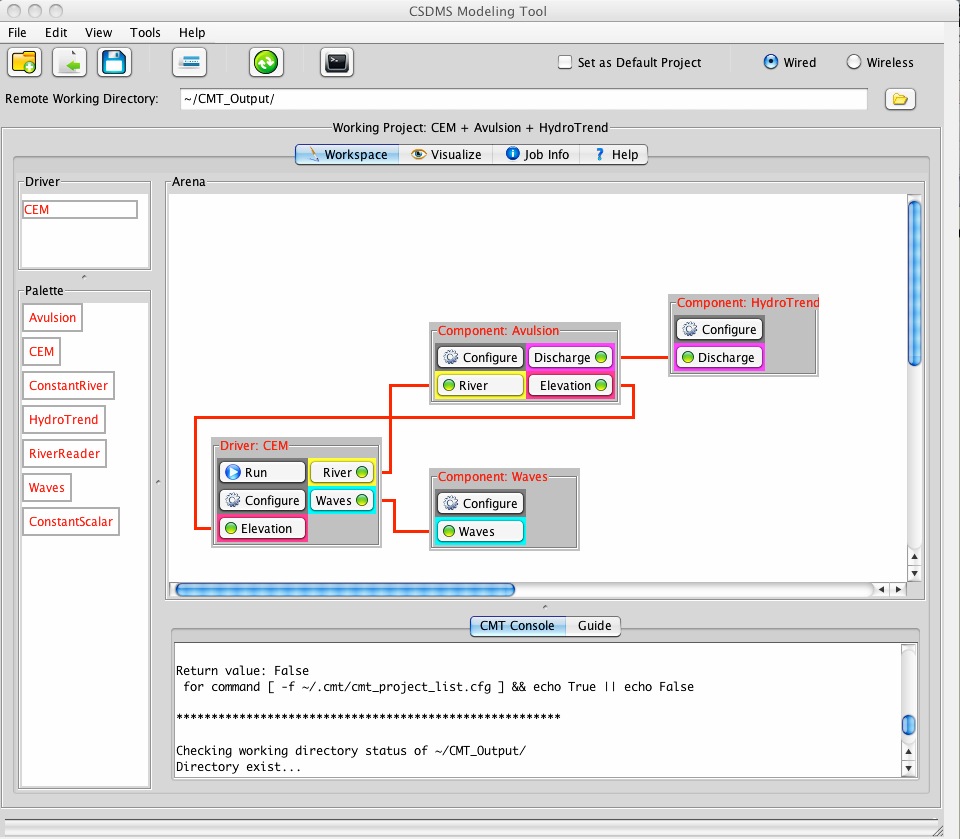 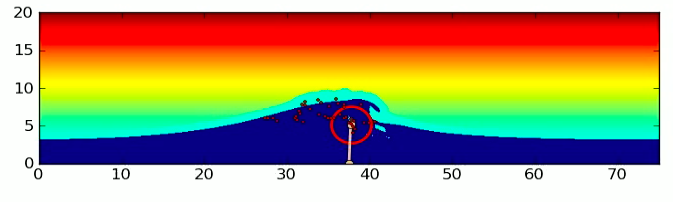 Coupling a coastal evolution model (CEM) with a delta avulsion model (Avulse), a hydrological model (HydroTrend) and a wave generator (WAVE). 
These codes were all in C, but originally had different dimensions (1D and 2D).

(Ashton et al., Computers & Geoscience, 2013)
Example Configurations: ‘BLD-Files’
[Speaker Notes: Note Reed Maxwell’s experiment]
Example Configurations: ‘BLD-Files’
TopoFlow; infiltration modules. This is an example where you can first run more simple algorithms, Green-Ampt Infiltration, and then swap in more complex methods, f.e. Richards Infiltration.
Getting Simulation Results
1. Console prints basic model results & statements on simulation
2. Output files have been written onto your Working directory on Beach. Go grab them!
Transfer the remote file to your local machine.
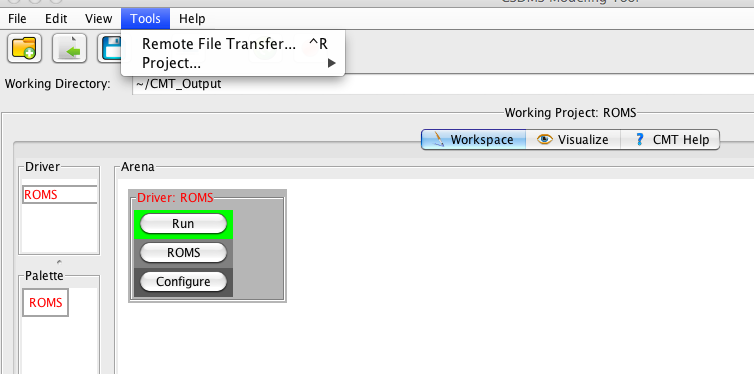 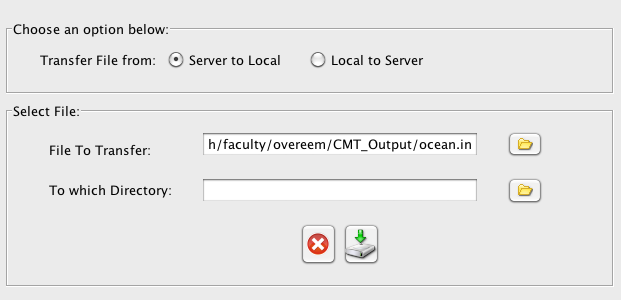 VisIt: Visualizing Grids
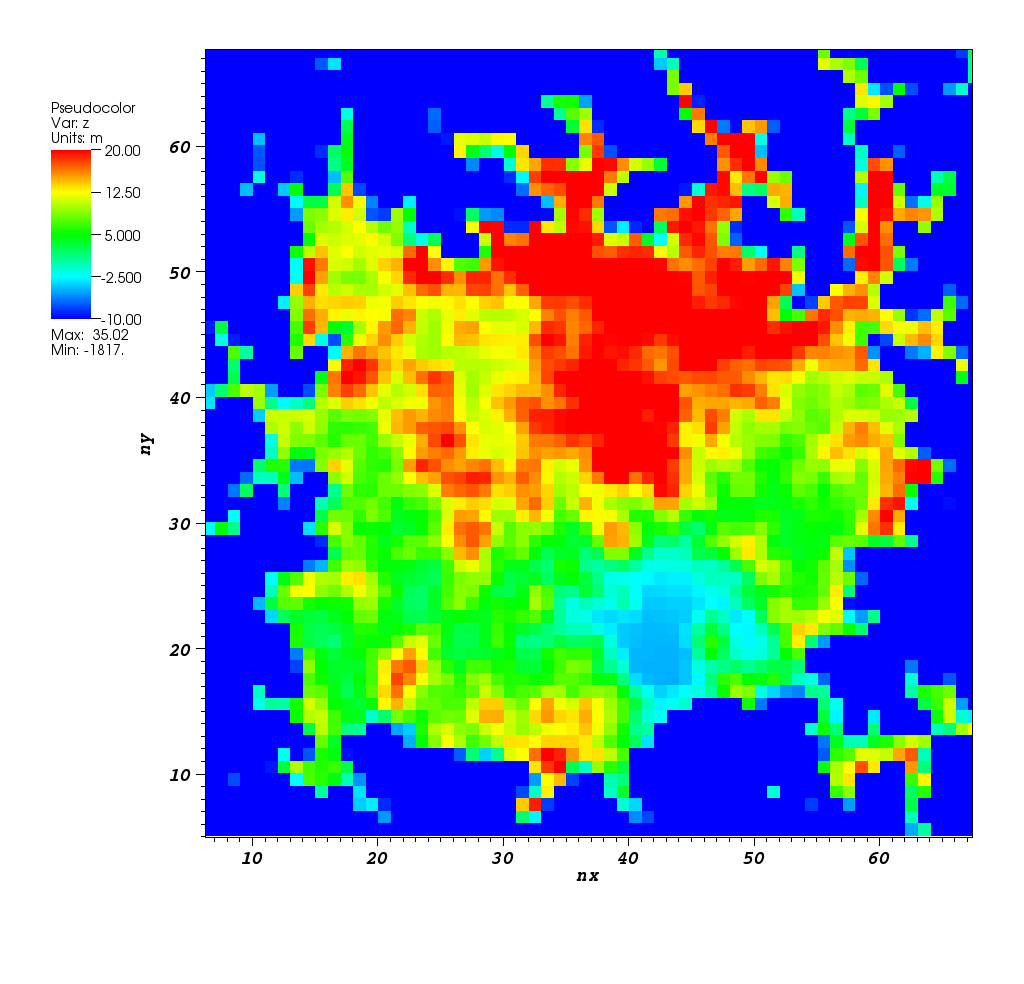 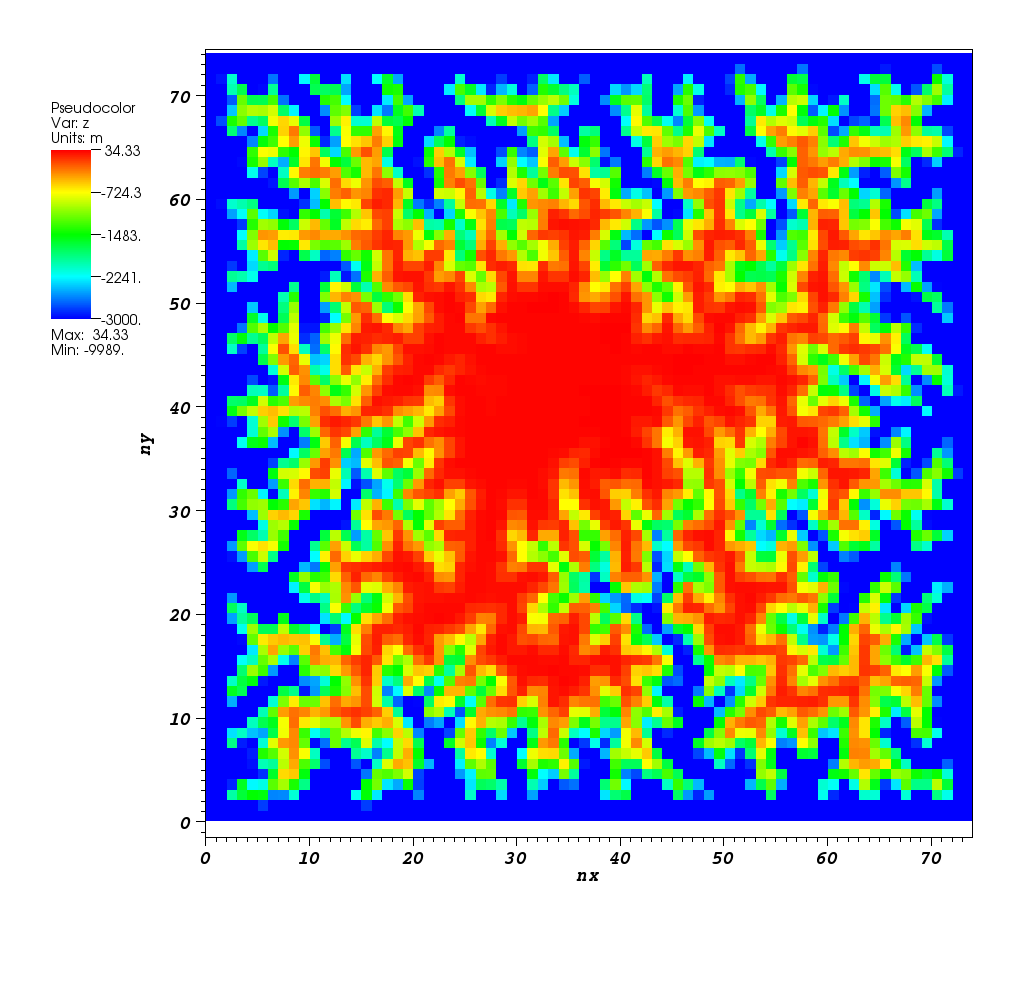 Example: Visualization of Landscape Evolution Experiments with ERODE-Global

Time-series, Grid-Stacks (0D,1D, 2D)
You can do this on HPCC and use multiple processors for large datasets
Questions on CMT?
Trouble Shooting for Users
VPN and Firewall issues (involve local IT staff)
Did jobs run & complete? (consult job info)
Empty Palette (bug we are working on; restart)

Directory for file I/O (set unique directories for individual simulations)
Model Errors (consult job Info)
Help on CSDMS wiki
1)  Register for HPCC account and use Beach
http://csdms.colorado.edu/wiki/HPCC_Access

2)  CSDMS Modeling Tool installation and use
http://csdms.colorado.edu/wiki/CMT_download

3)  VisIt for parallel scientific visualization
http://csdms.colorado.edu/wiki/CMT_visualization
https://wci.llnl.gov/codes/visit/

4)  NetCDF output files now standard within CSDMS framework
http://www.unidata.ucar.edu/software/netcdf/
Get Started with Labs 2013
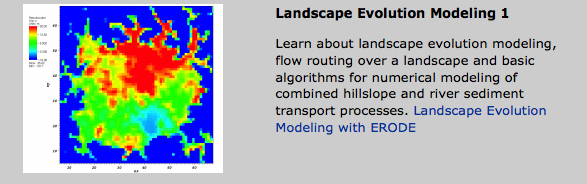 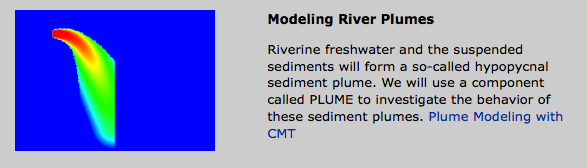 Future CMT-Related Development
A web-based Component Modeling Tool (CMTweb) that allows users to run CMT directly through a web browser 
Automate ‘wrapping’ processes to allow legacy code in the repository to become plug-and-play components faster 
Incorporate benchmark data into the CSDMS modeling framework, for model inter-comparisons
Development of an Educational Toolkit
[Speaker Notes: Alert; class will be working with software in development…..

Alert: class notes and exercises become an online course.]